ОПЫТ РАБОТЫ ПО ПОДГОТОВКЕ К ЕГЭ ПО РУССКОМУ ЯЗЫКУ
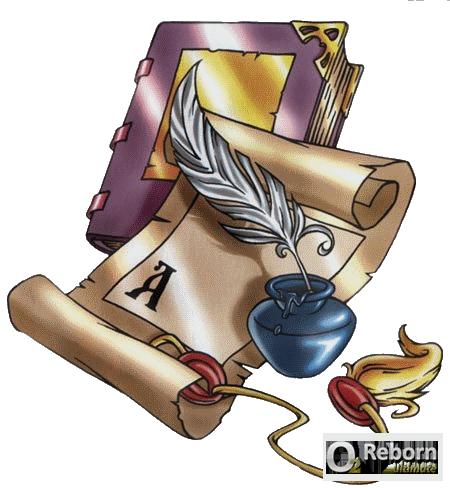 Общие принципы:1)соблюдение преемственности в обучении;2) подготовка к ЕГЭ с 5 класса;3)с 10 класса- целенаправленное решение КИМов в полном объеме;
4)с 10 класса- обязательное ознакомление с кодификатором и спецификацией заданий ЕГЭ;5)индивидуальная работа с обучающимися;6)системность в работе.
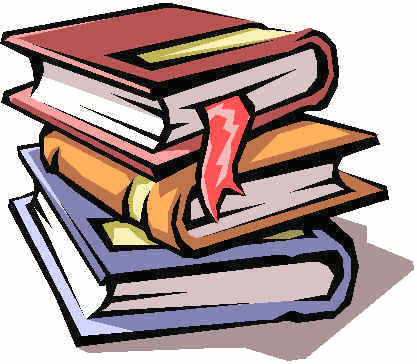 Организация урока по подготовке к ЕГЭ:1)словарная работа	-орфографическая	-орфоэпическая	-лексическая.
2)Синтаксическая и пунктуационная пятиминутка.3)Работа по основной теме урока.4)Закрепление на основе тренировочных упражнений различного характера.
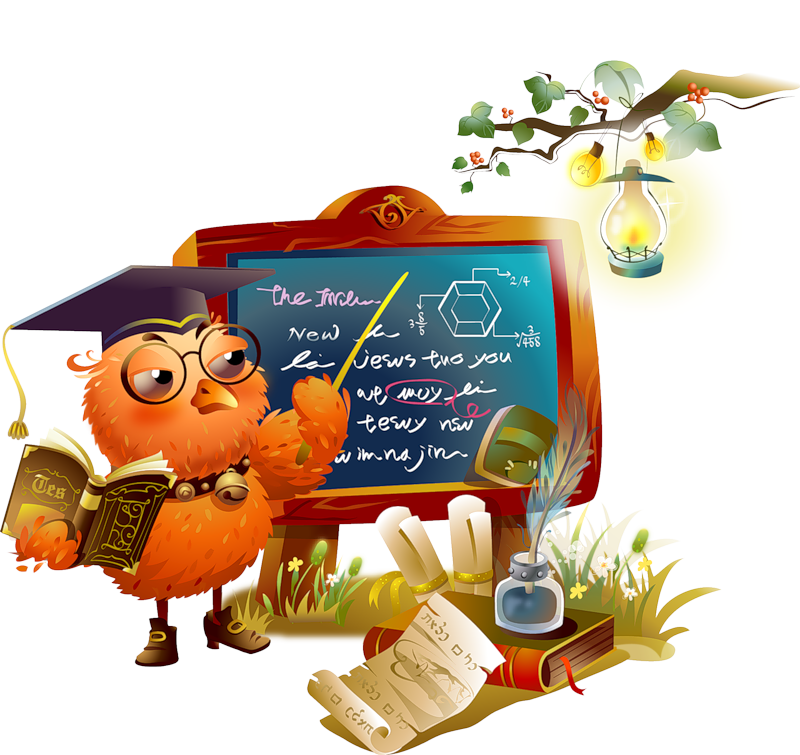 5)Решение тестовых заданий и заданий с развернутыми ответами по каждой теме.6)Анализ допущенных ошибок с обязательным комментарием учителя.7)Домашнее задание -в формате ЕГЭ.
Уроки развития речи:подготовка и написание сочинений в соответствии с критериями оценки заданий группы С на ЕГЭ.
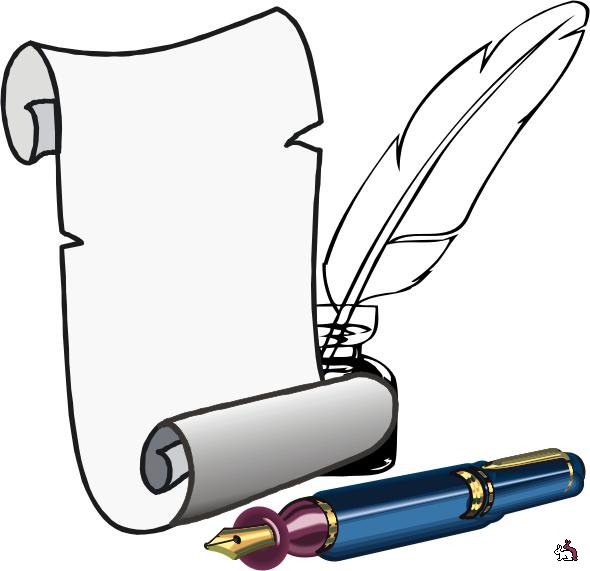 Сочинение –миниатюра на обычном урокеТемы:«Прекрасное утро»,«По дороге в школу»,«Интересное событие»,«Я сегодня узнал…»,«Всегда ли я бываю прав?»,«Некрасивая девочка?» и др.
Использую в работе:-тренажеры;-презентации;-материалы, опубликованные на официальных сайтах Интернета;-раздаточный материал по темам;-книги-практикумы и др.
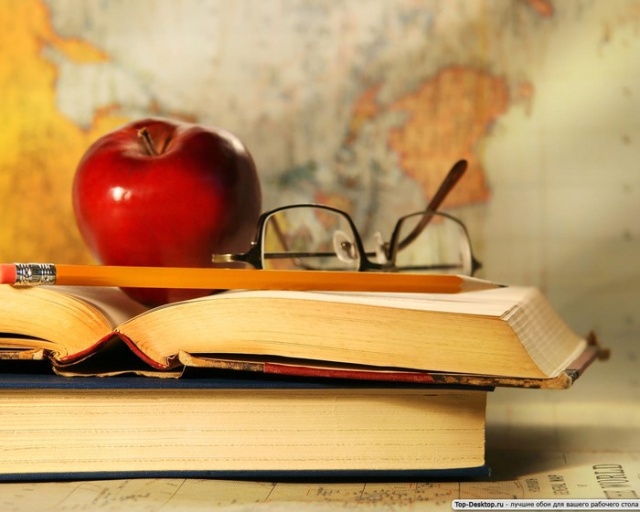 ЕГЭ,ЕГЭ…Как много значит это словоСейчас, в апреле, и всегда!Оно для нас уже не новоИ будет с нами ,видимо, всегда!Но я хочу напомнить Вам, друзья,Что на дворе уже Весна!Уже видны и солнца блики,Давайте будем верить в чудеса: Мы сдали все! И будет лето , отпуск…-красота!
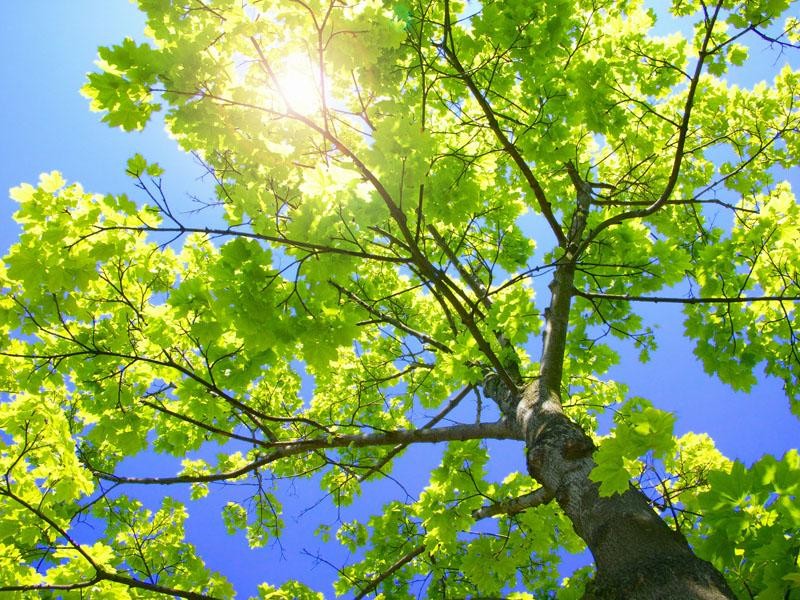 Электронный журнал «Учительский журнал он-лайн»http://Pedsovet.suСоциальная сеть работников образованияhttp://nsportal.ruВсероссийские дистанционные олимпиады и конкурсыКонкурс творческих работ «Алые паруса»